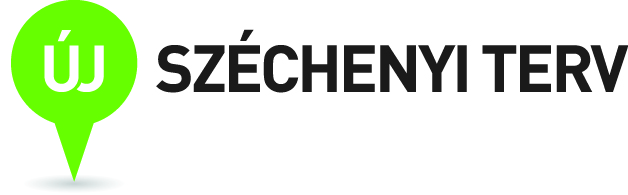 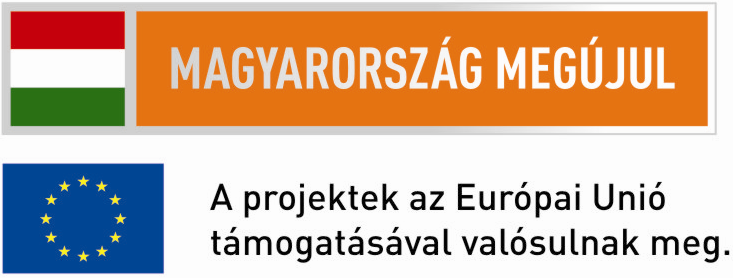 A Sport összeköt
A sport összeköt – testvériskolai kapcsolat kiépítése a
Pétervásárai Tamási Áron Általános Iskola és a
Boglári Általános Iskola és Alapfokú Művészeti Iskola között
TÁMOP-3.3.14.A-12/1-2013-0033
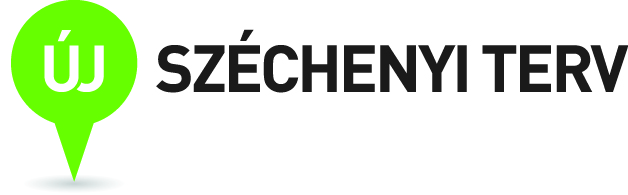 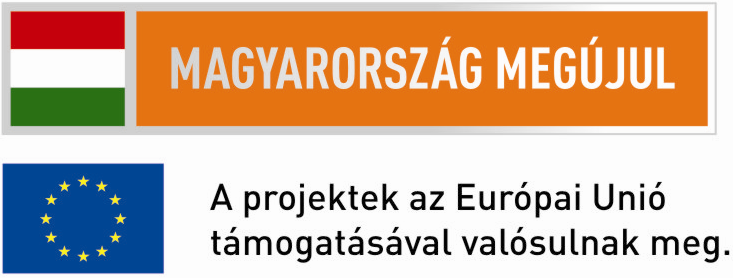 Projektnyitó Pétervására 2014.01.16
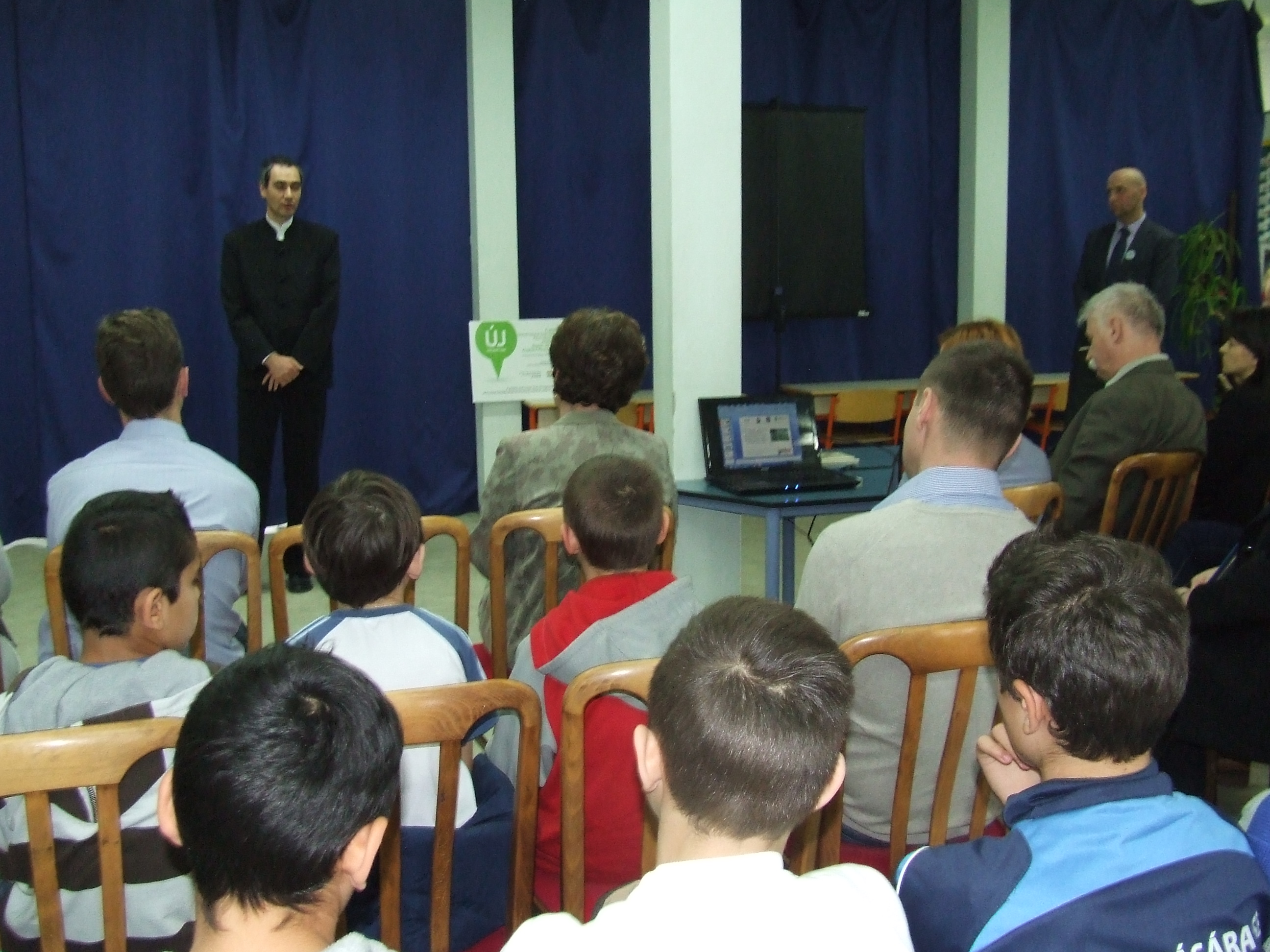 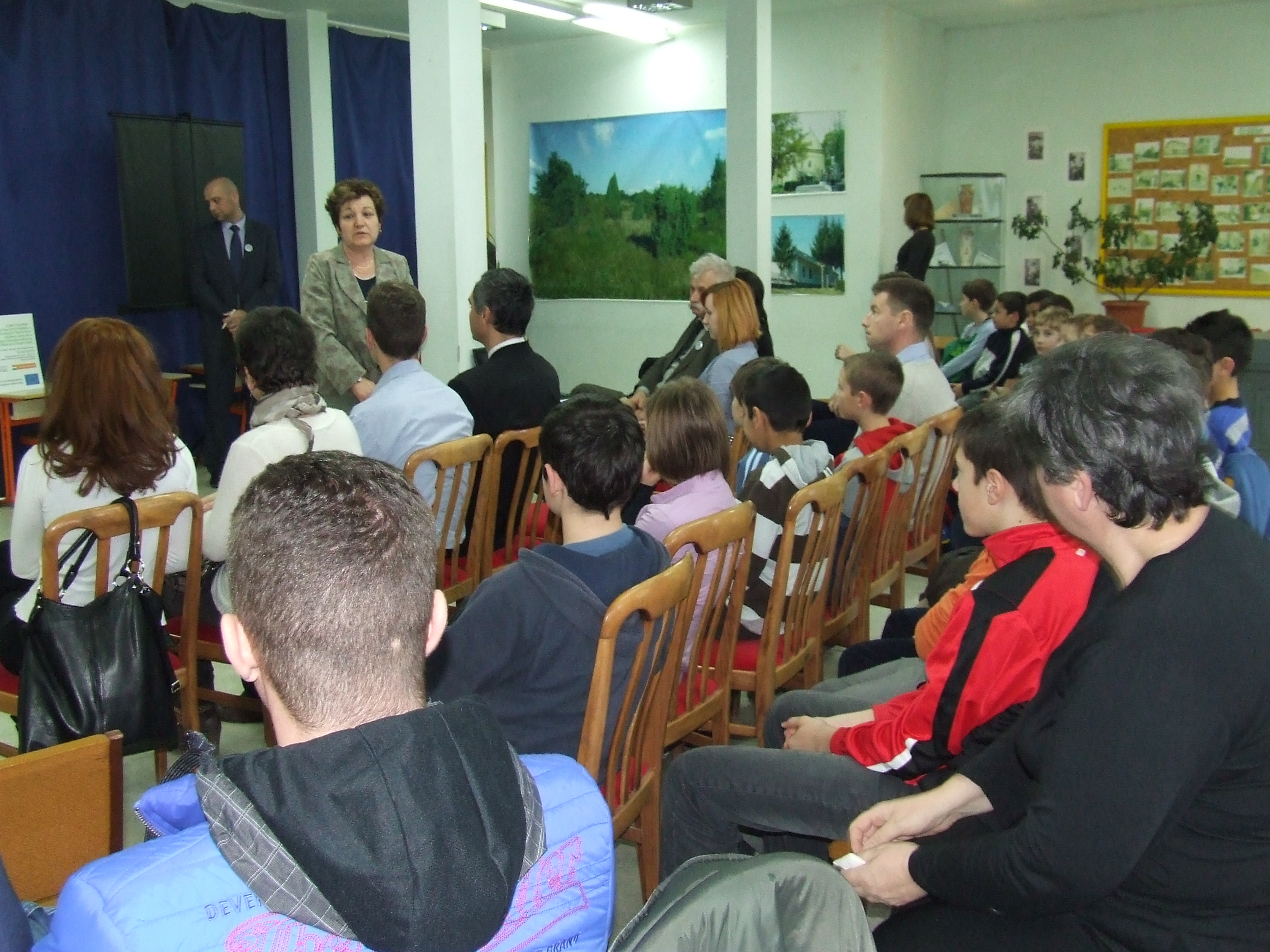 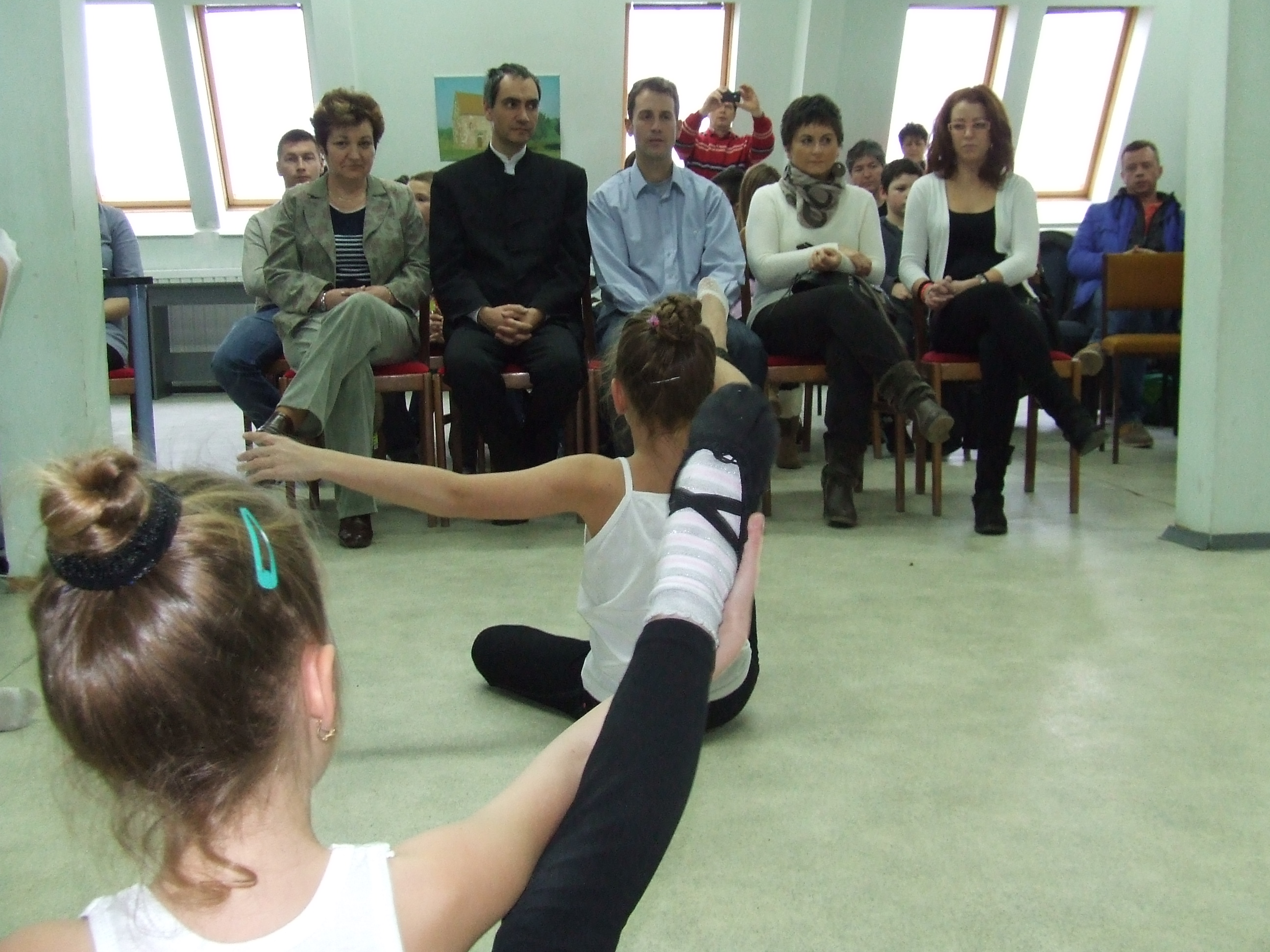 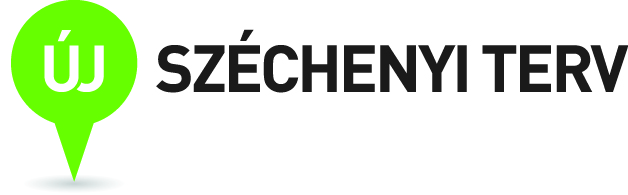 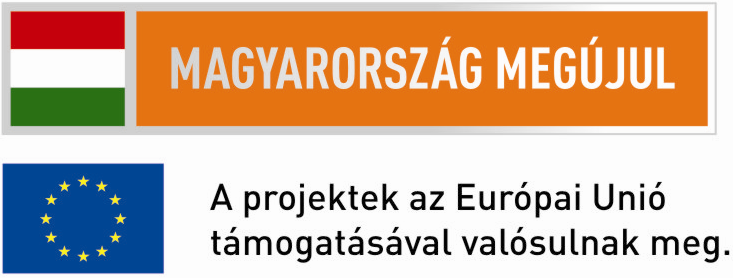 Három részből álló előadás
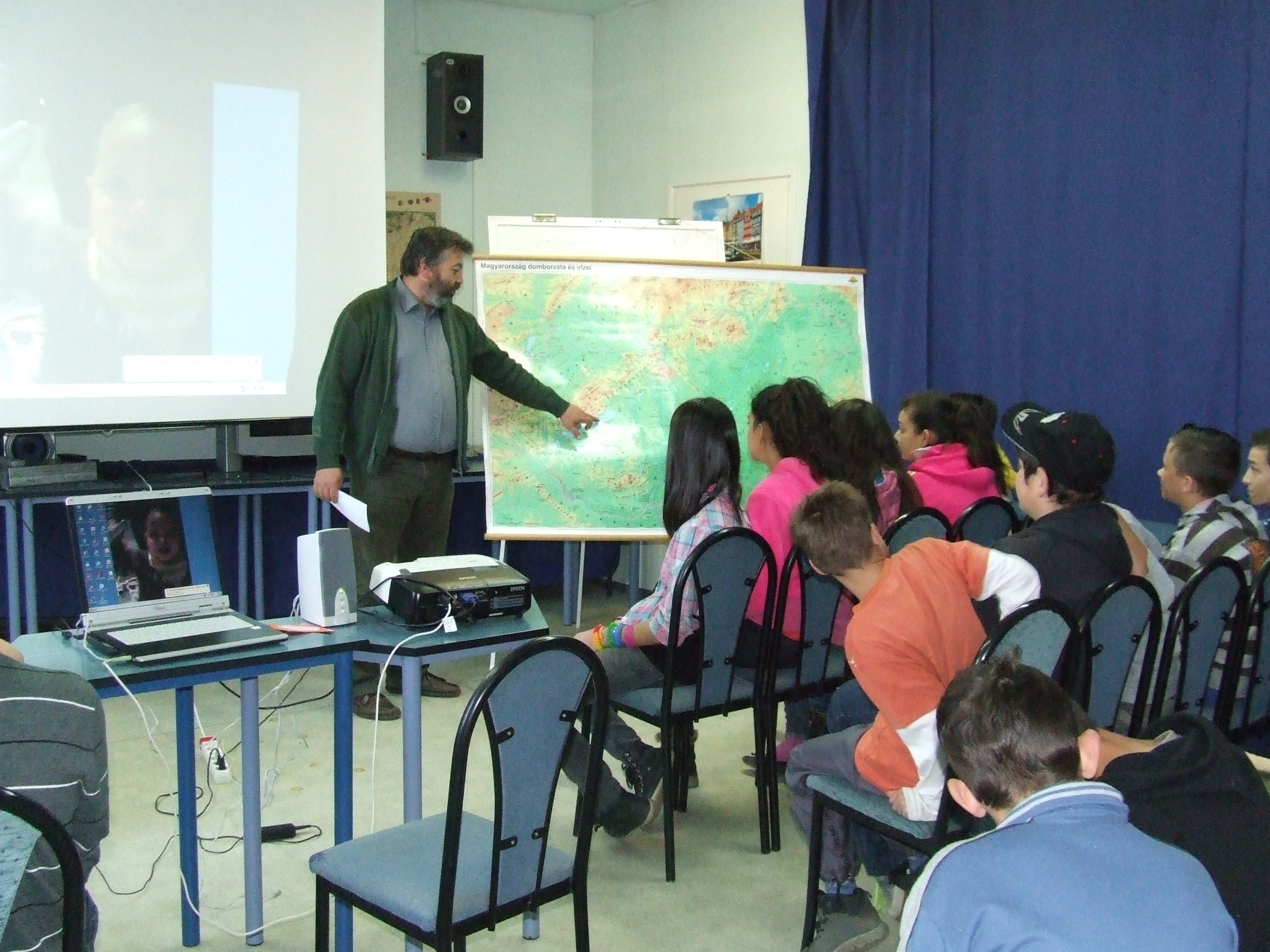 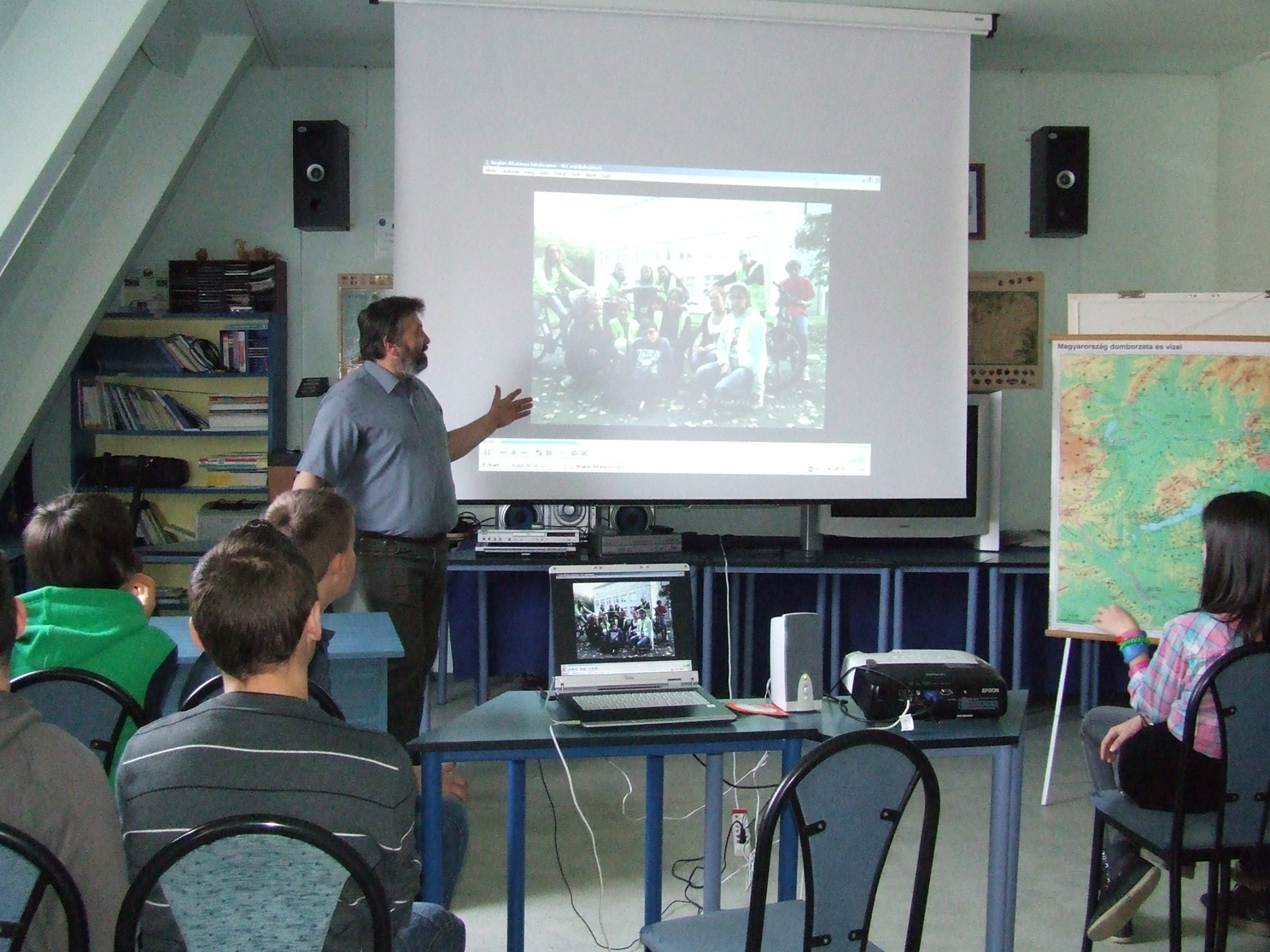 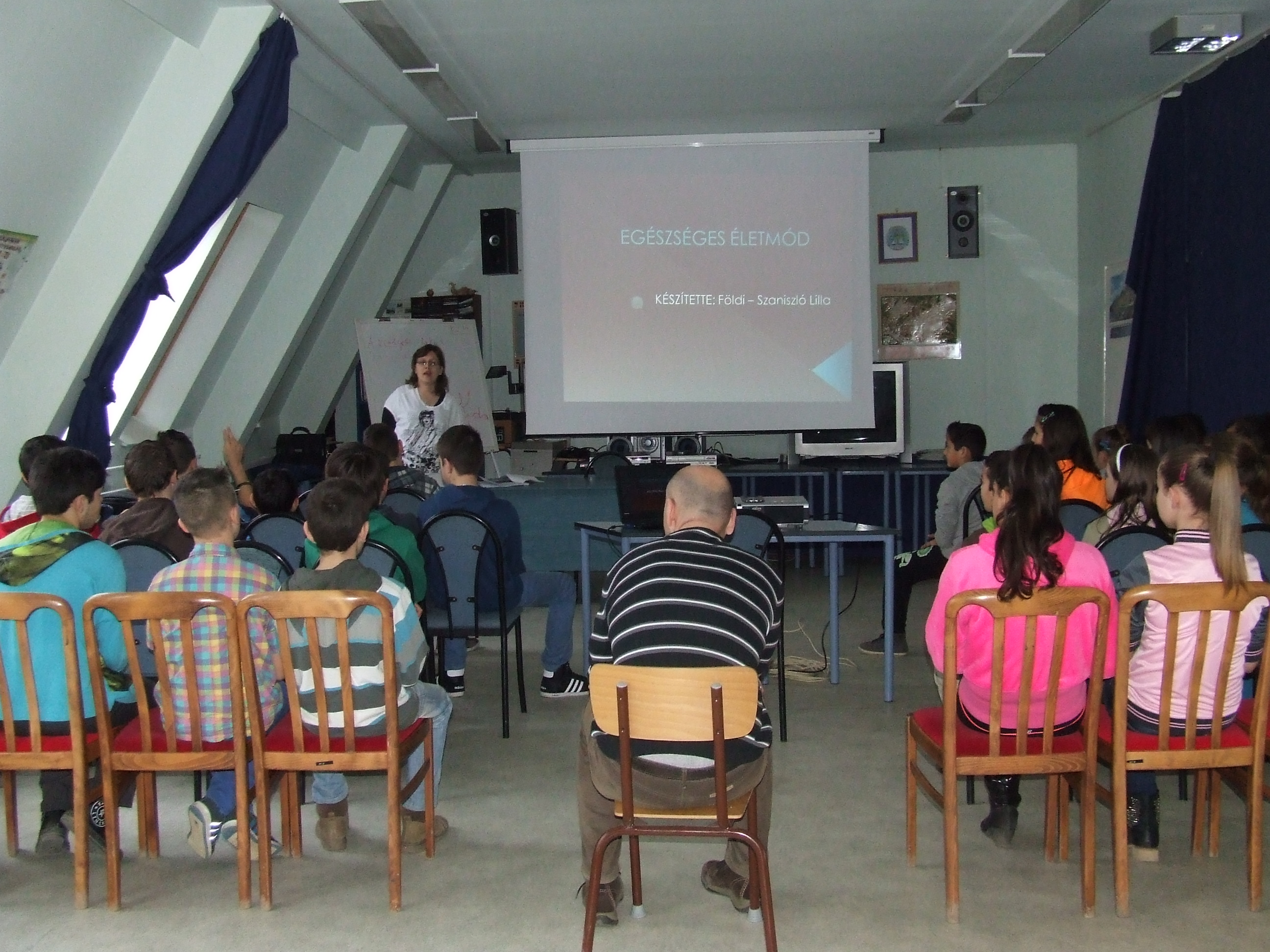 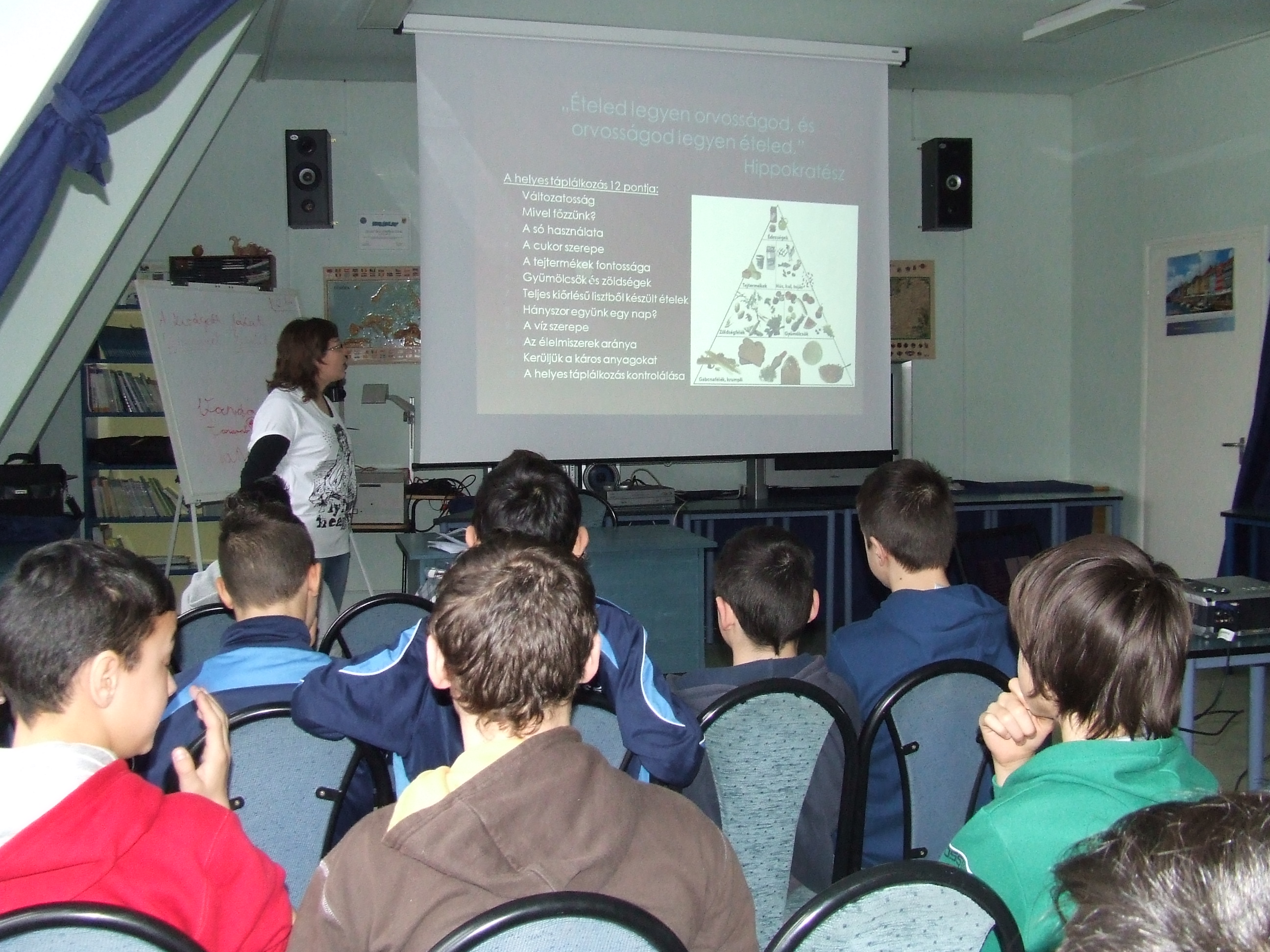 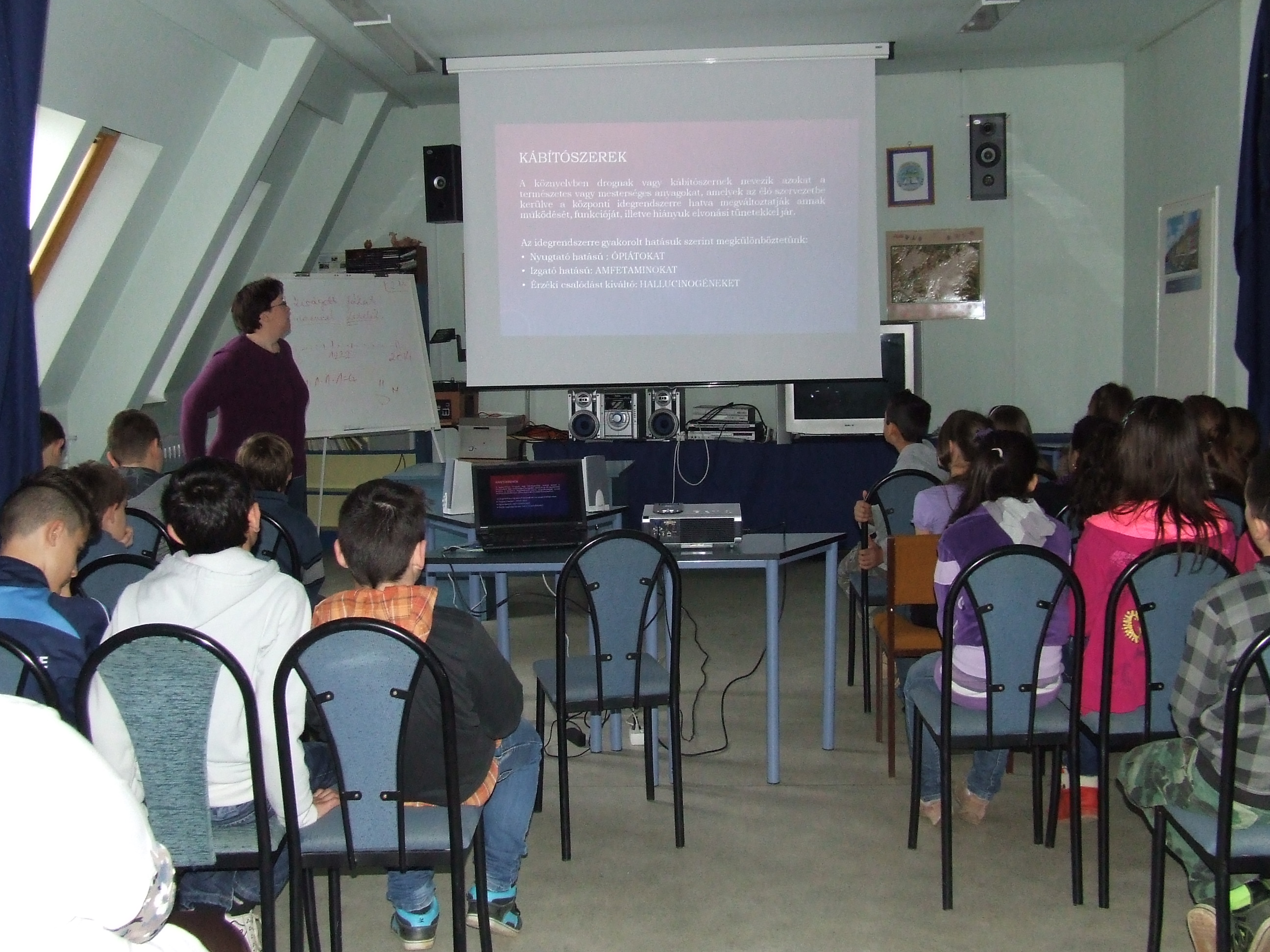 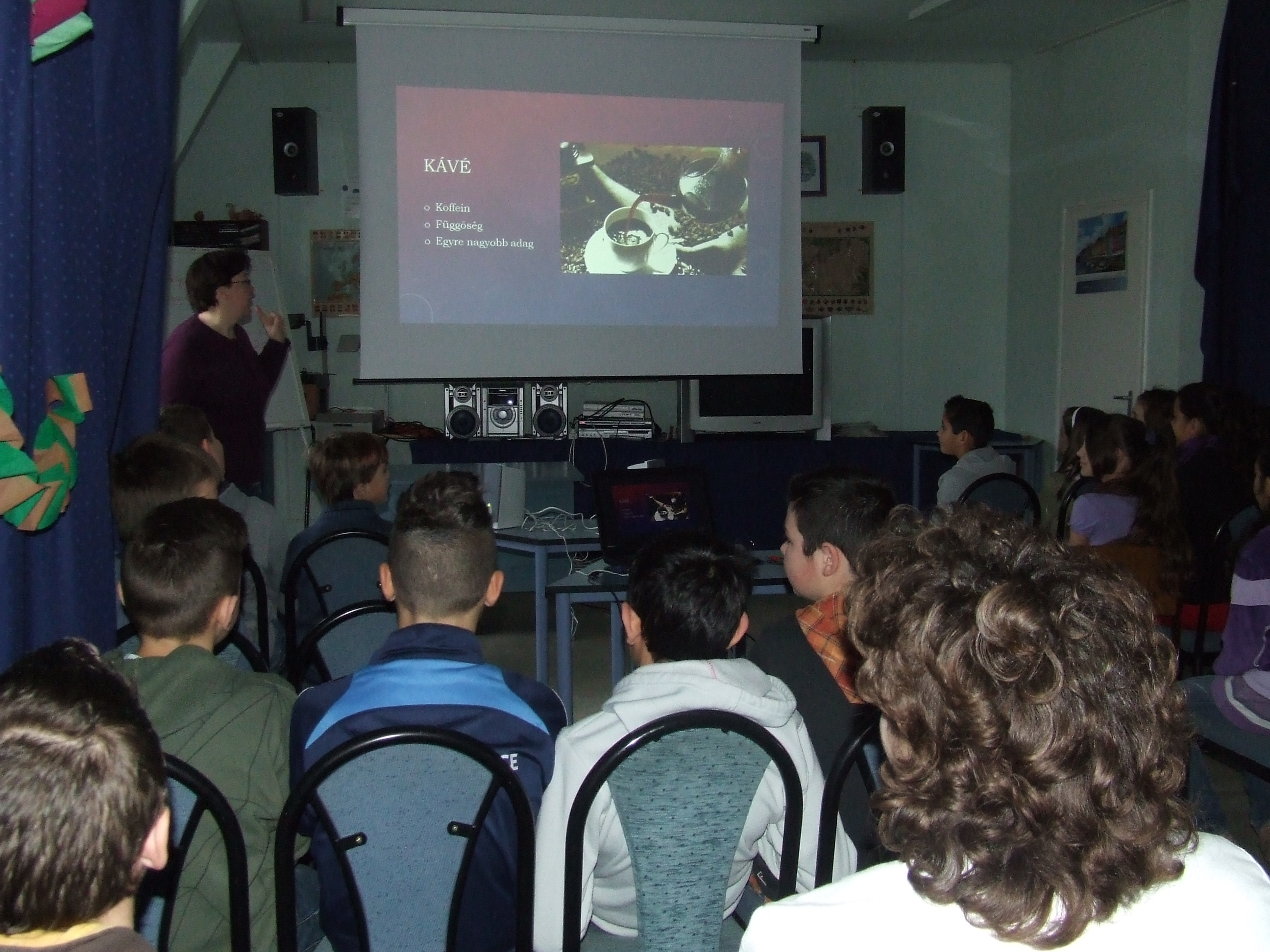 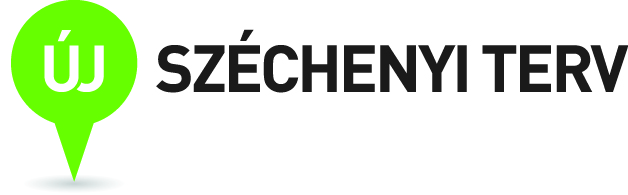 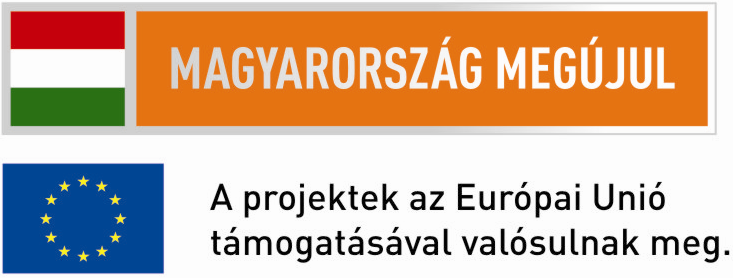 Személyes találkozás Balatonbogláron
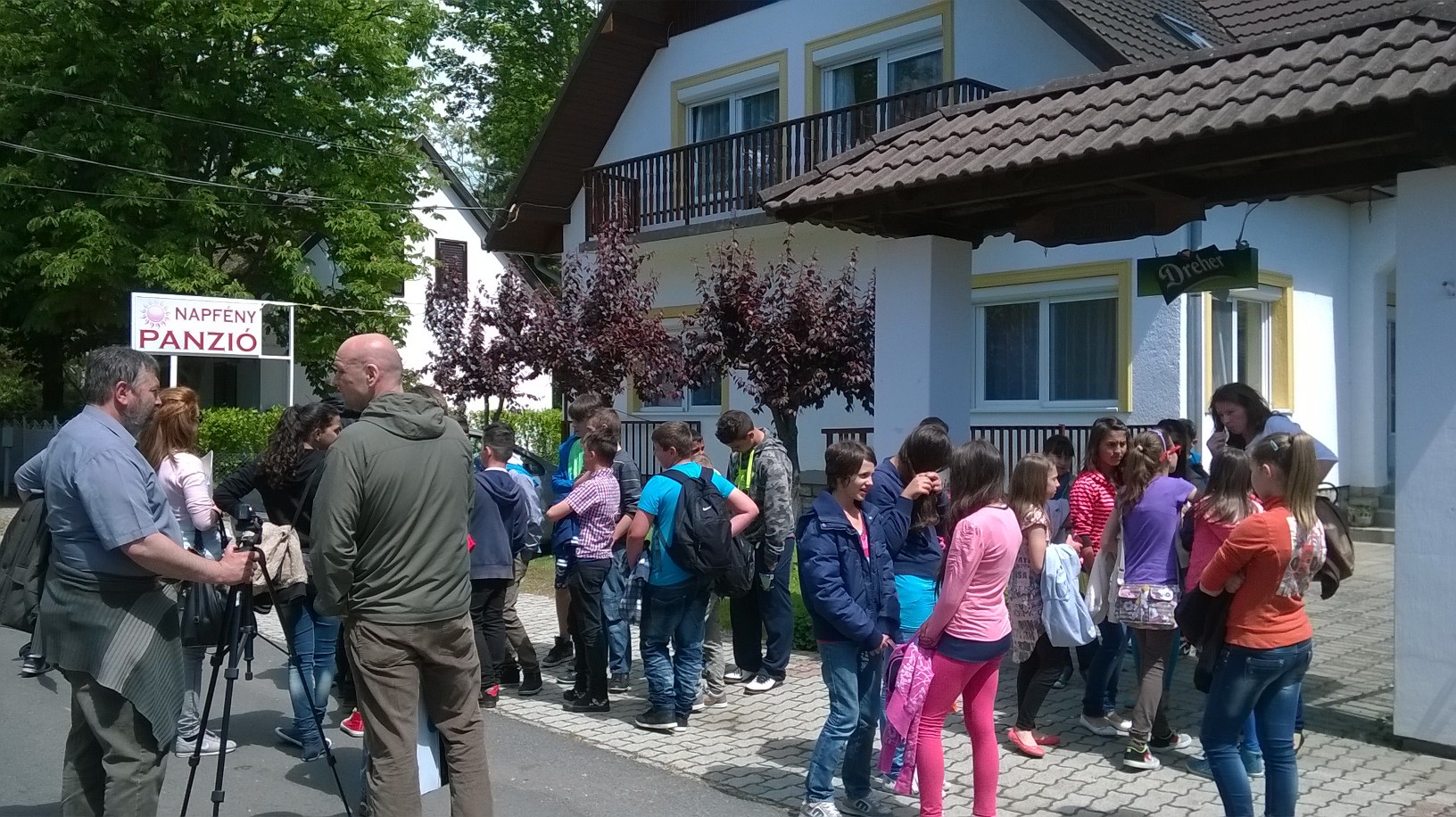 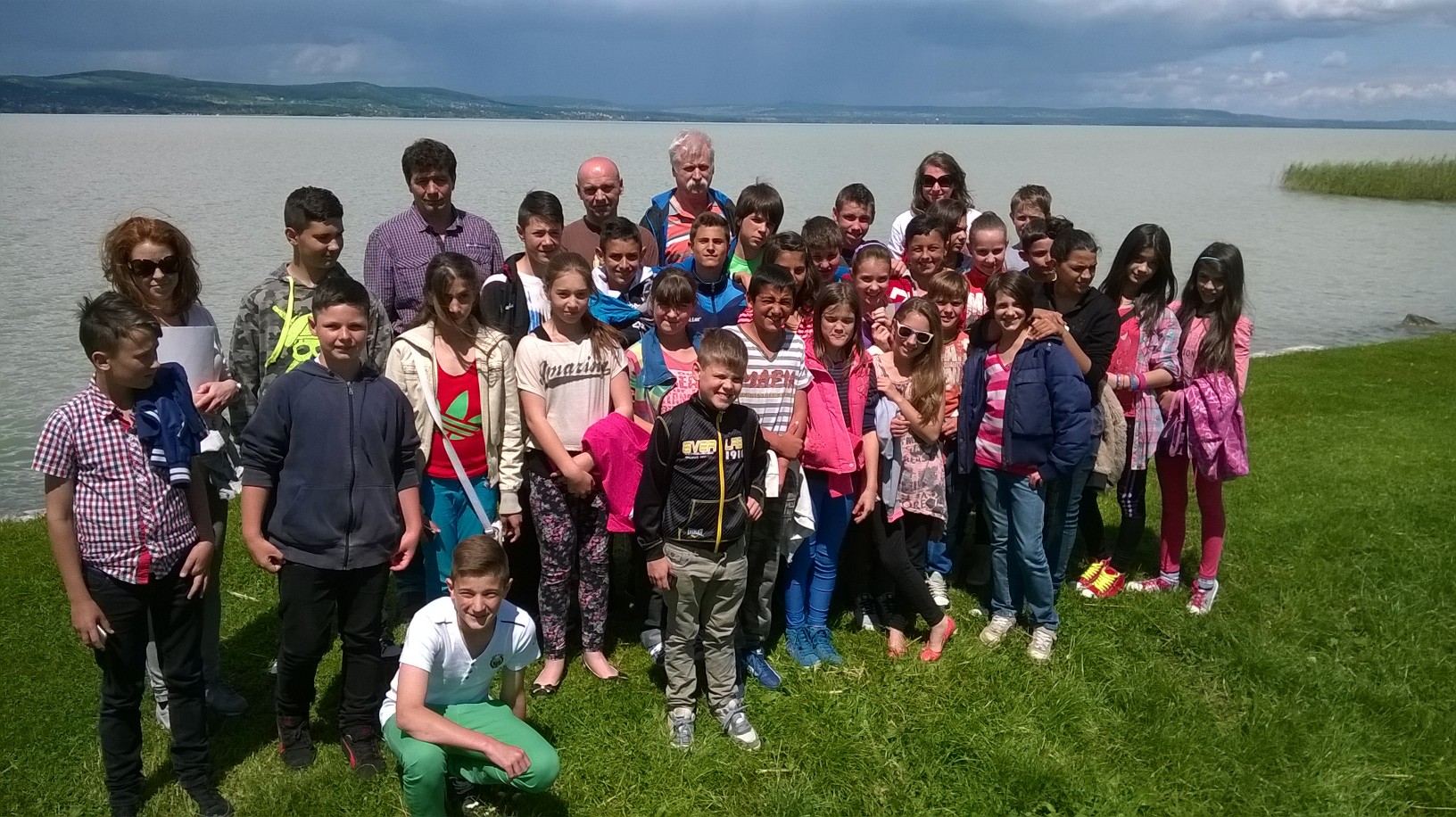 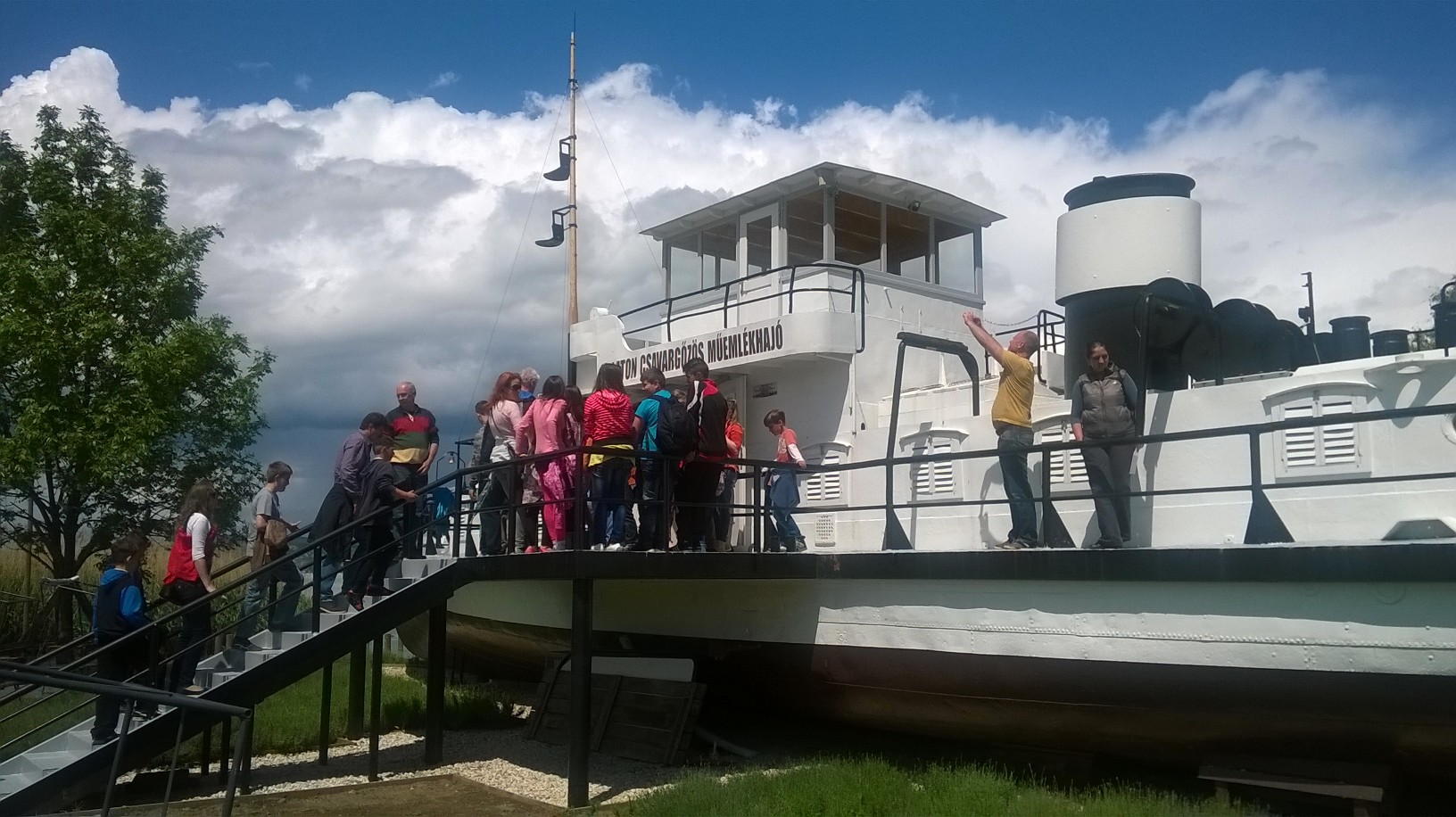 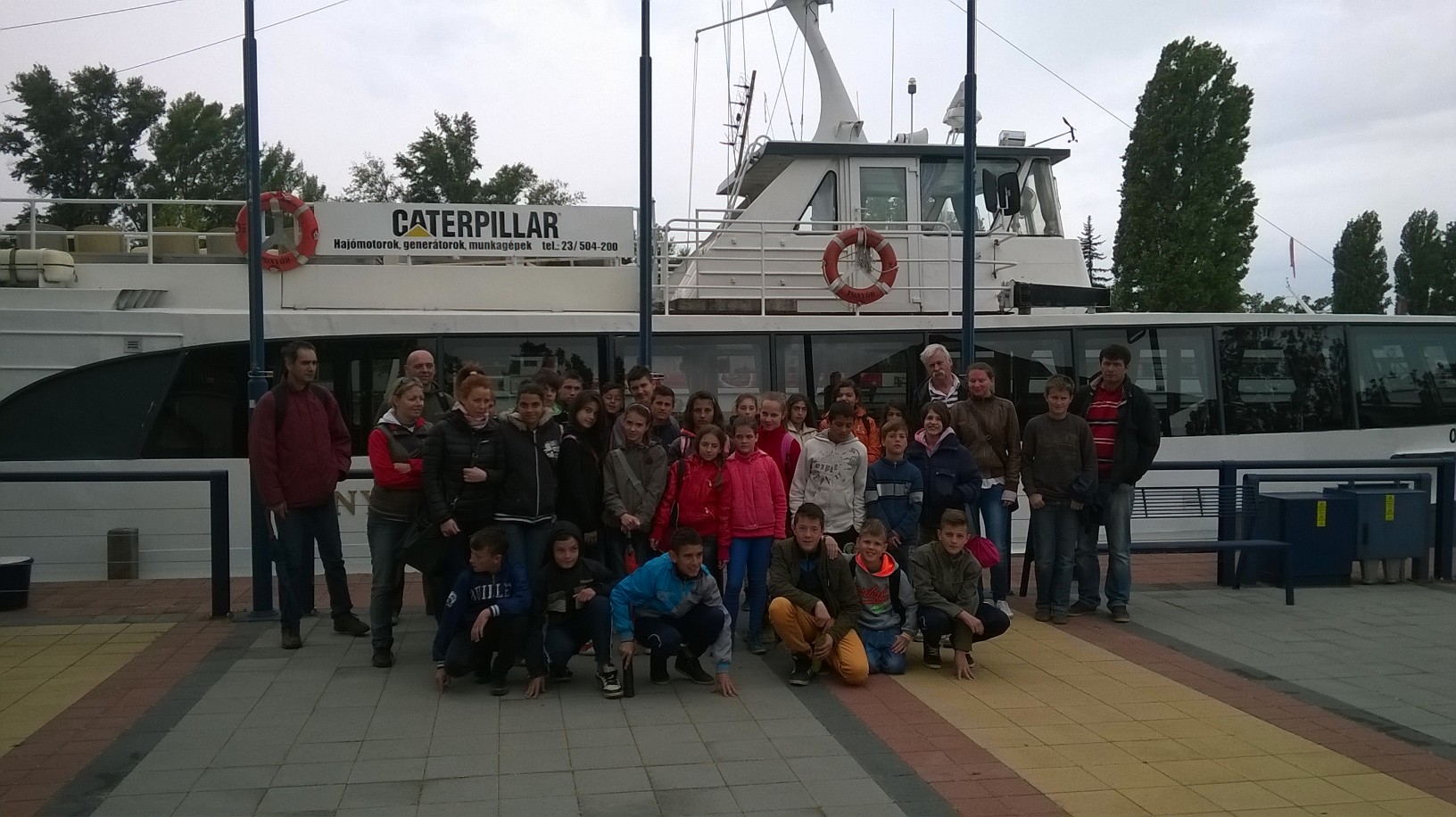 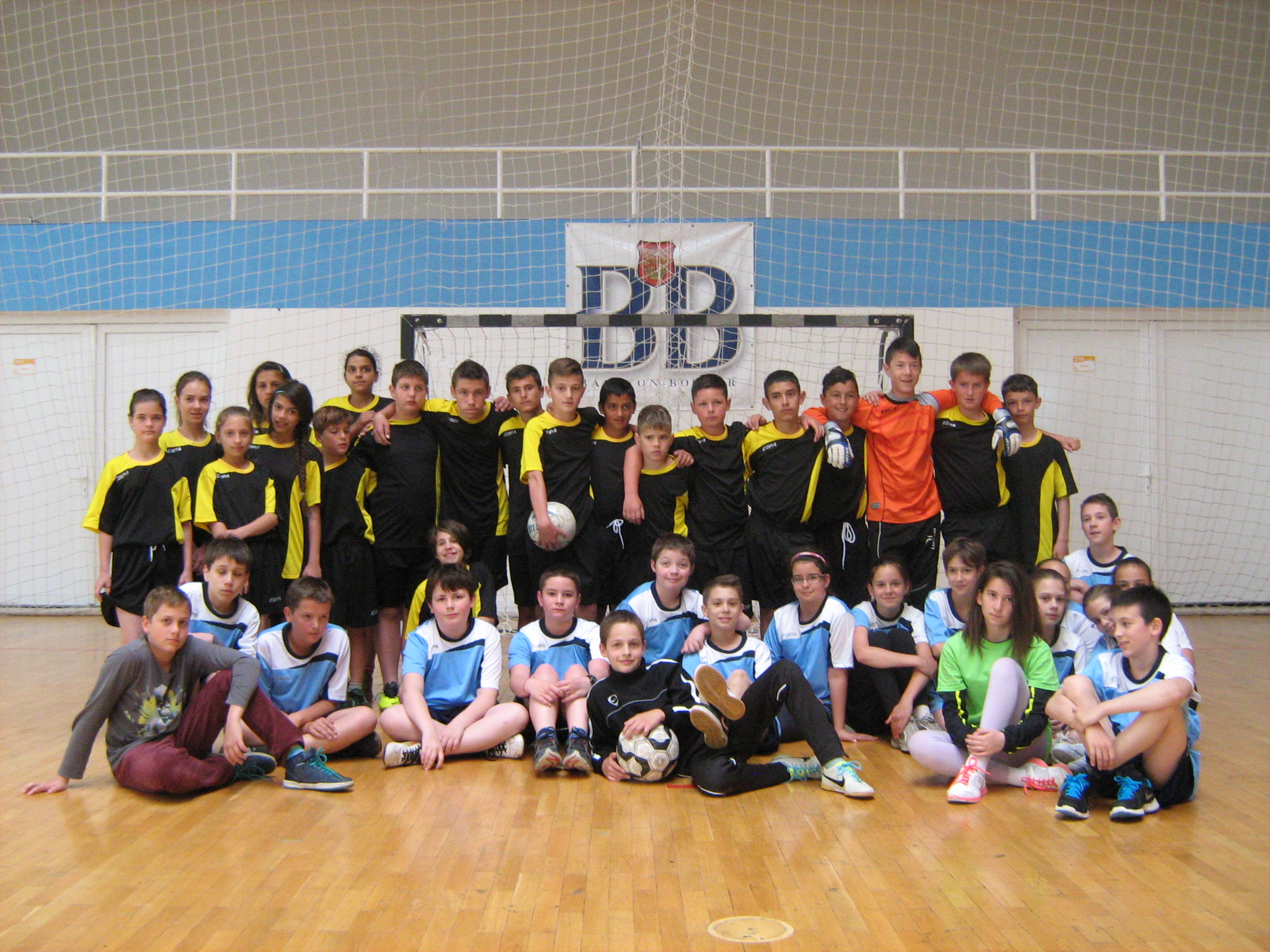 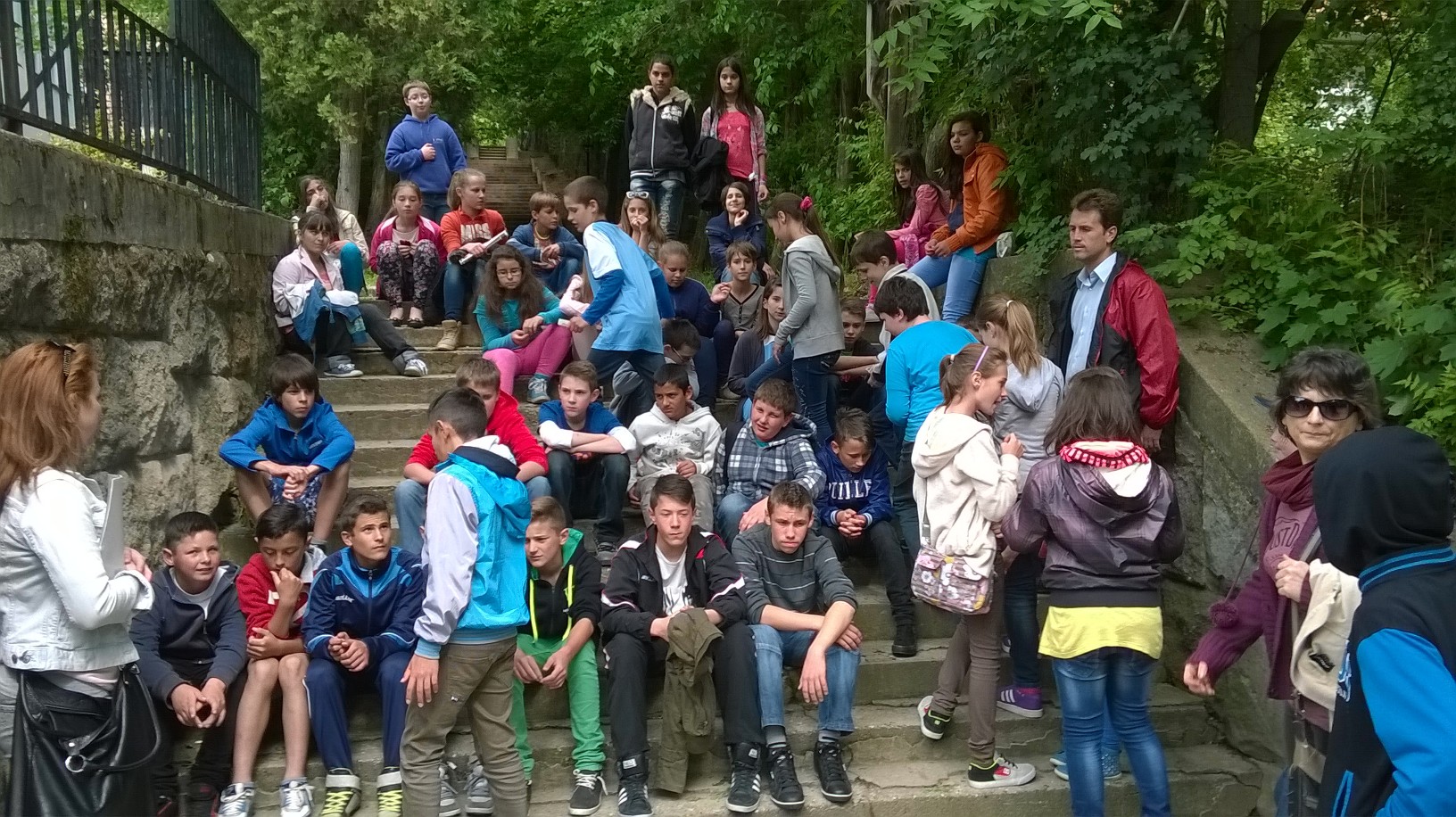 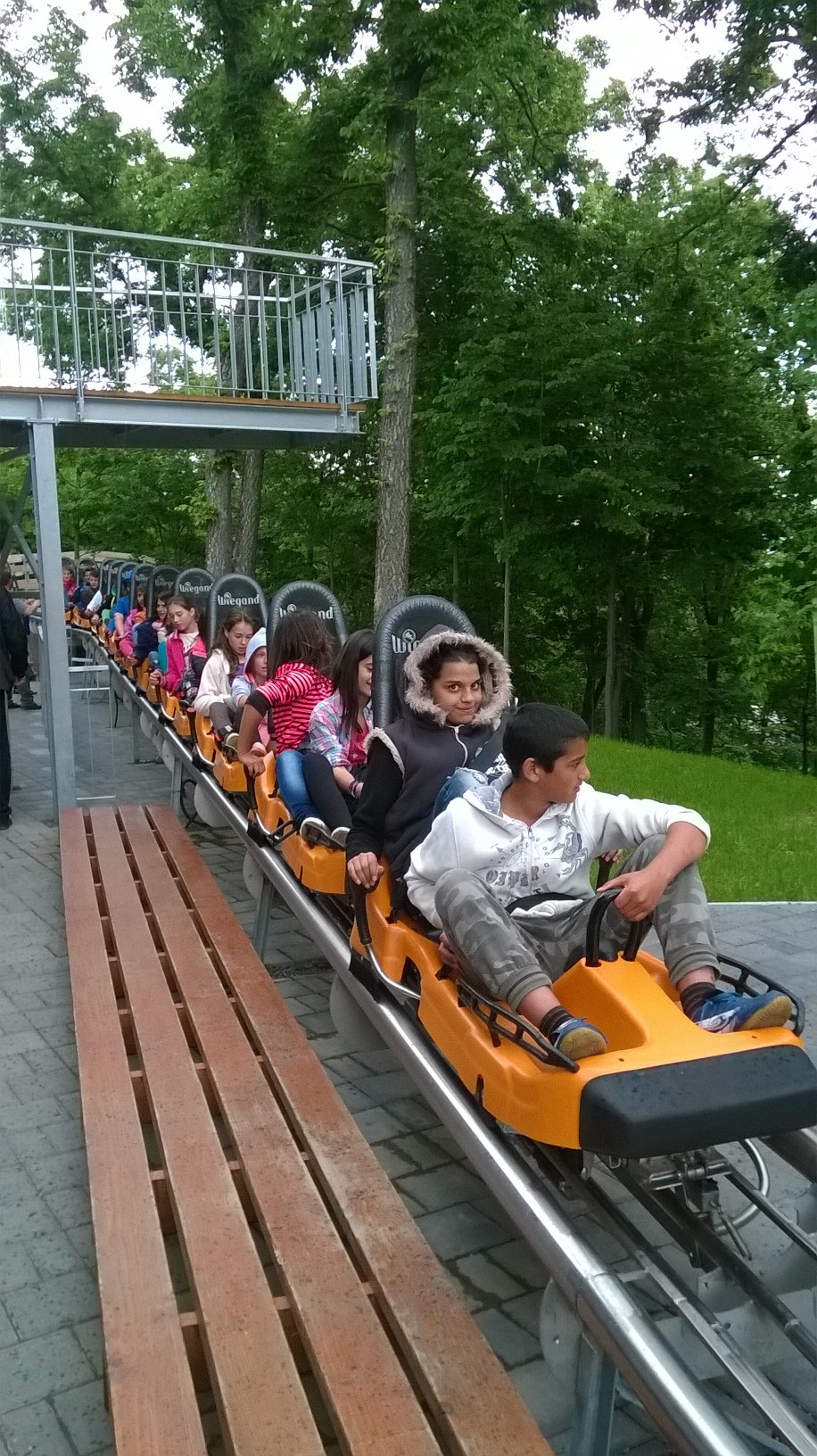 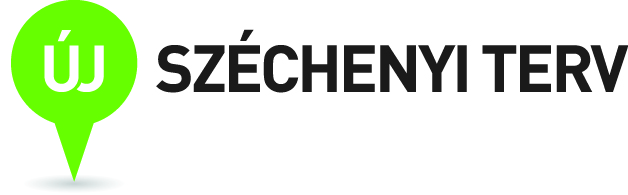 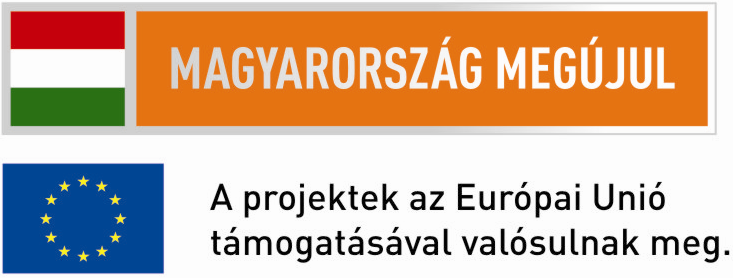 Egyhetes közös tábor - Esztergom
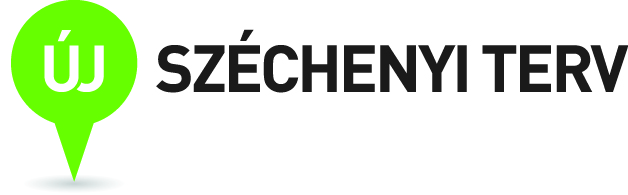 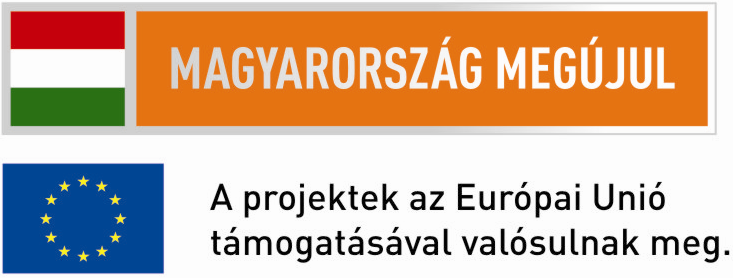 Pályaorientáció
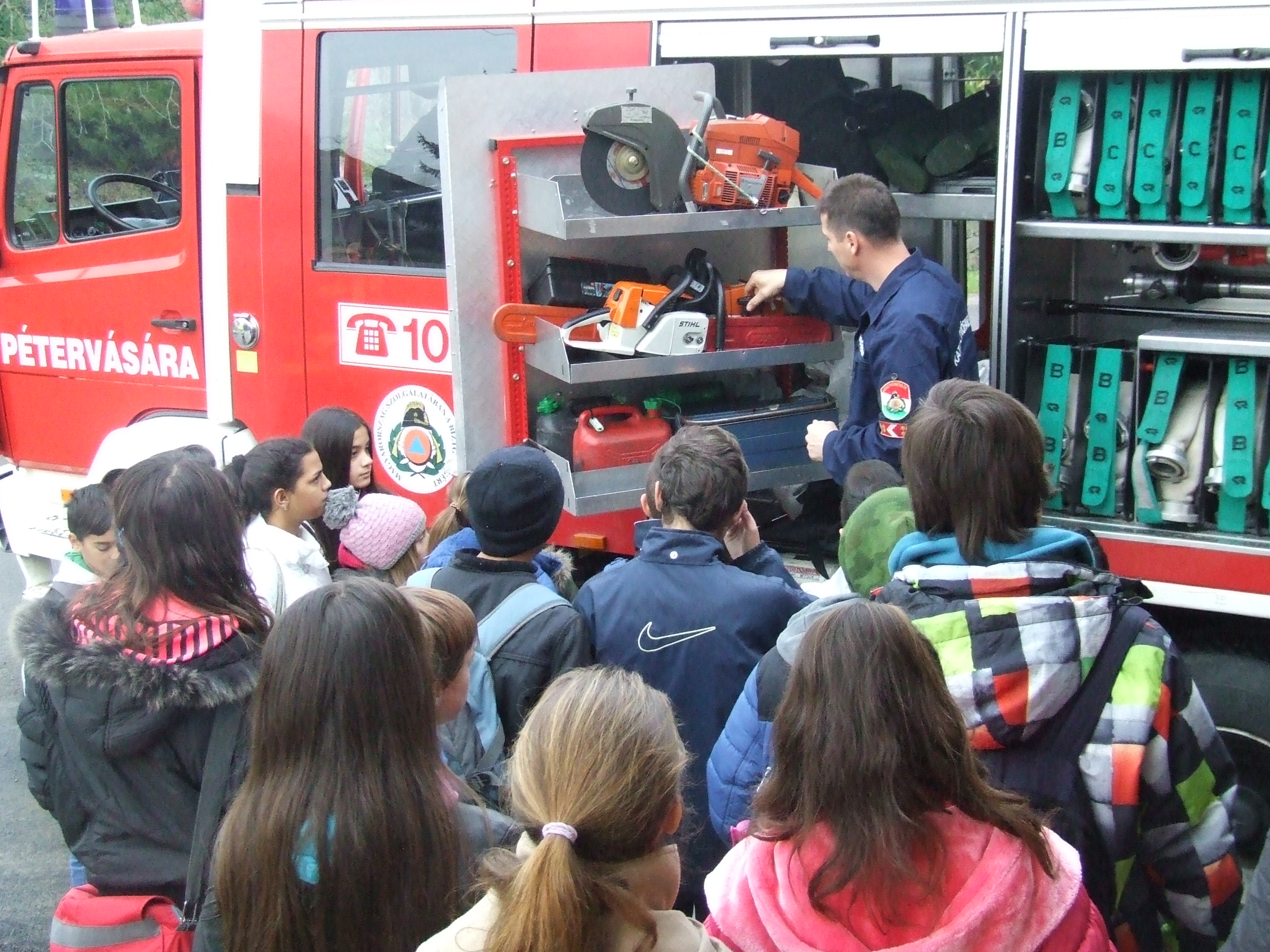 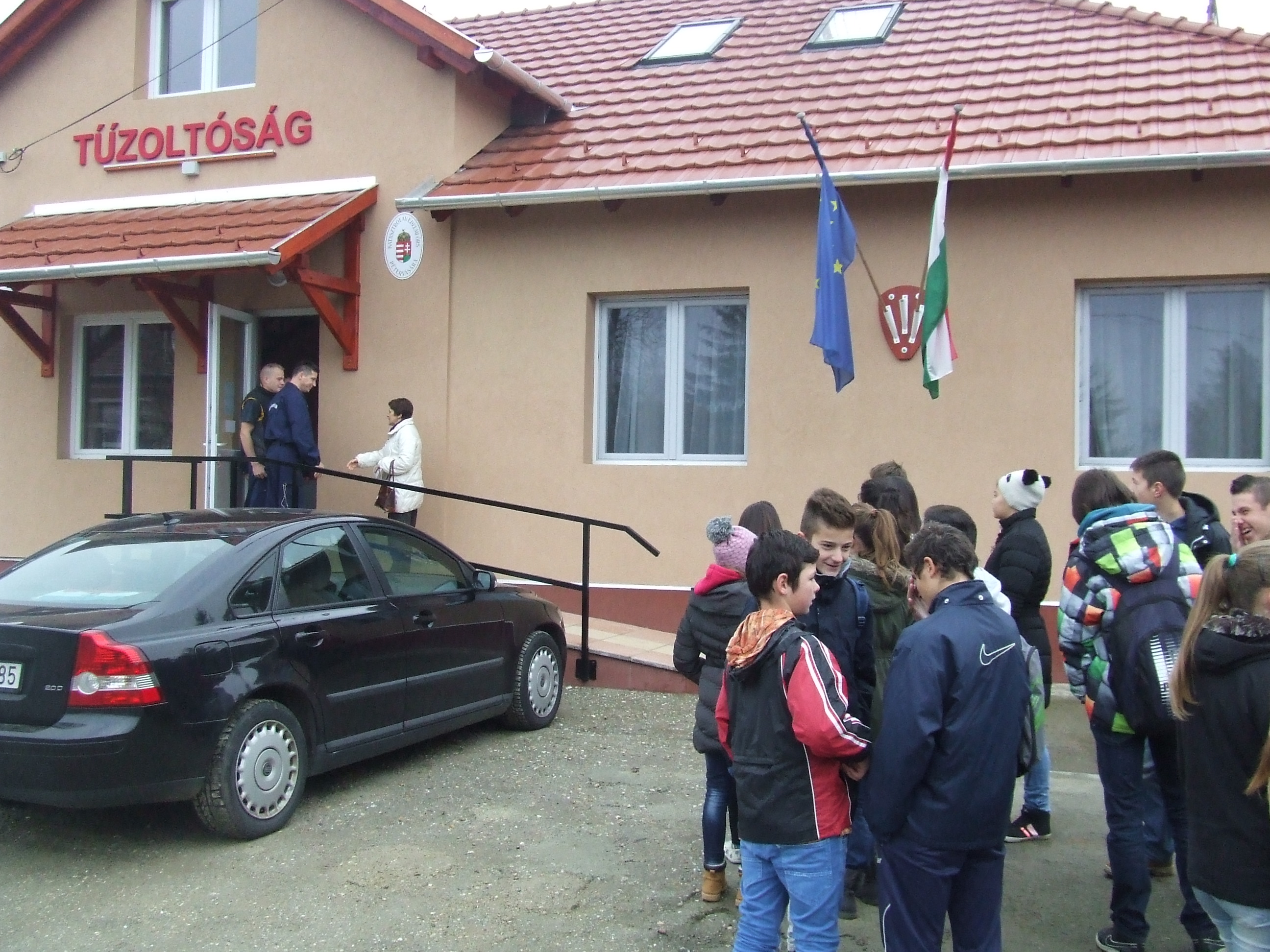 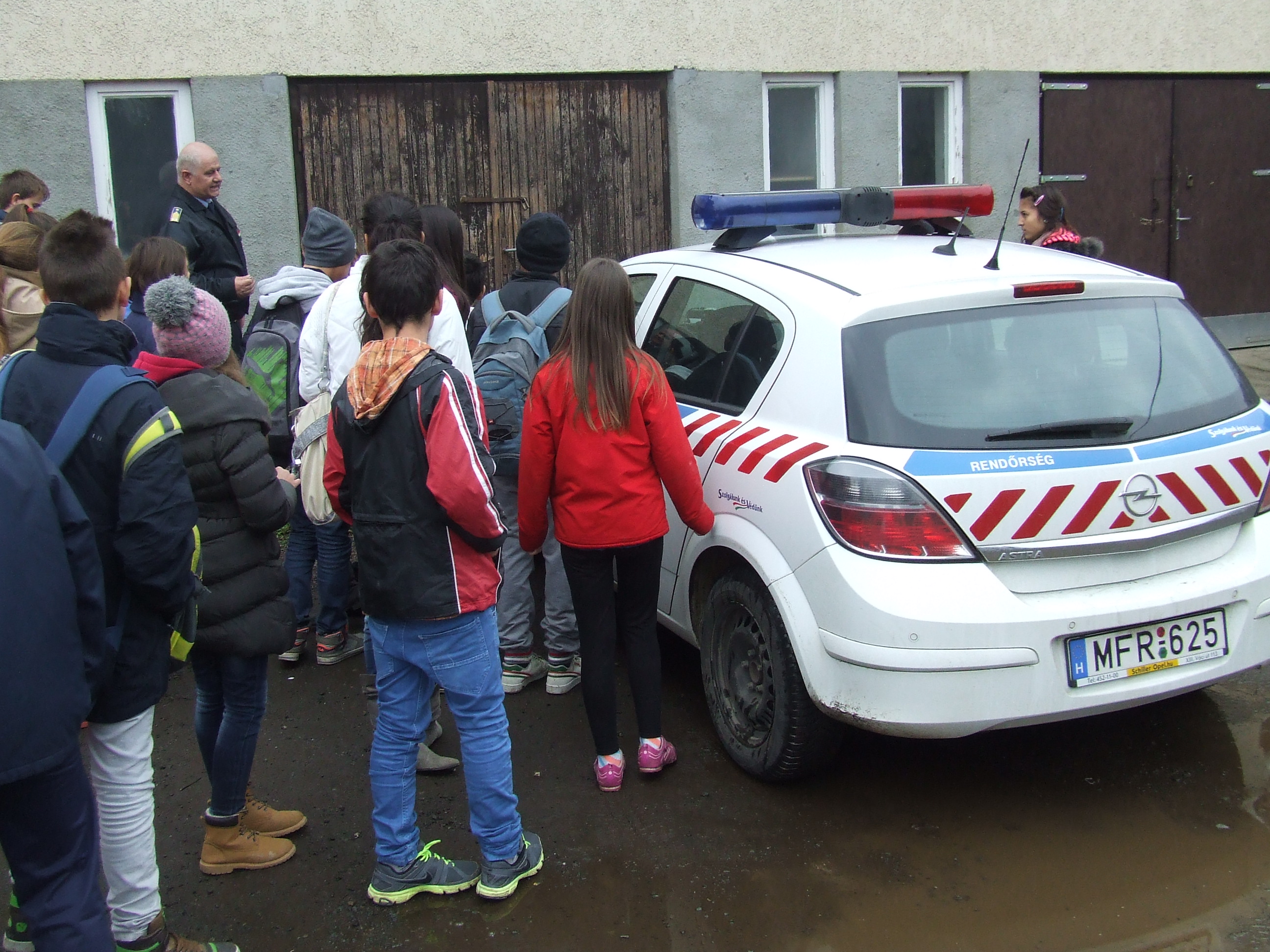 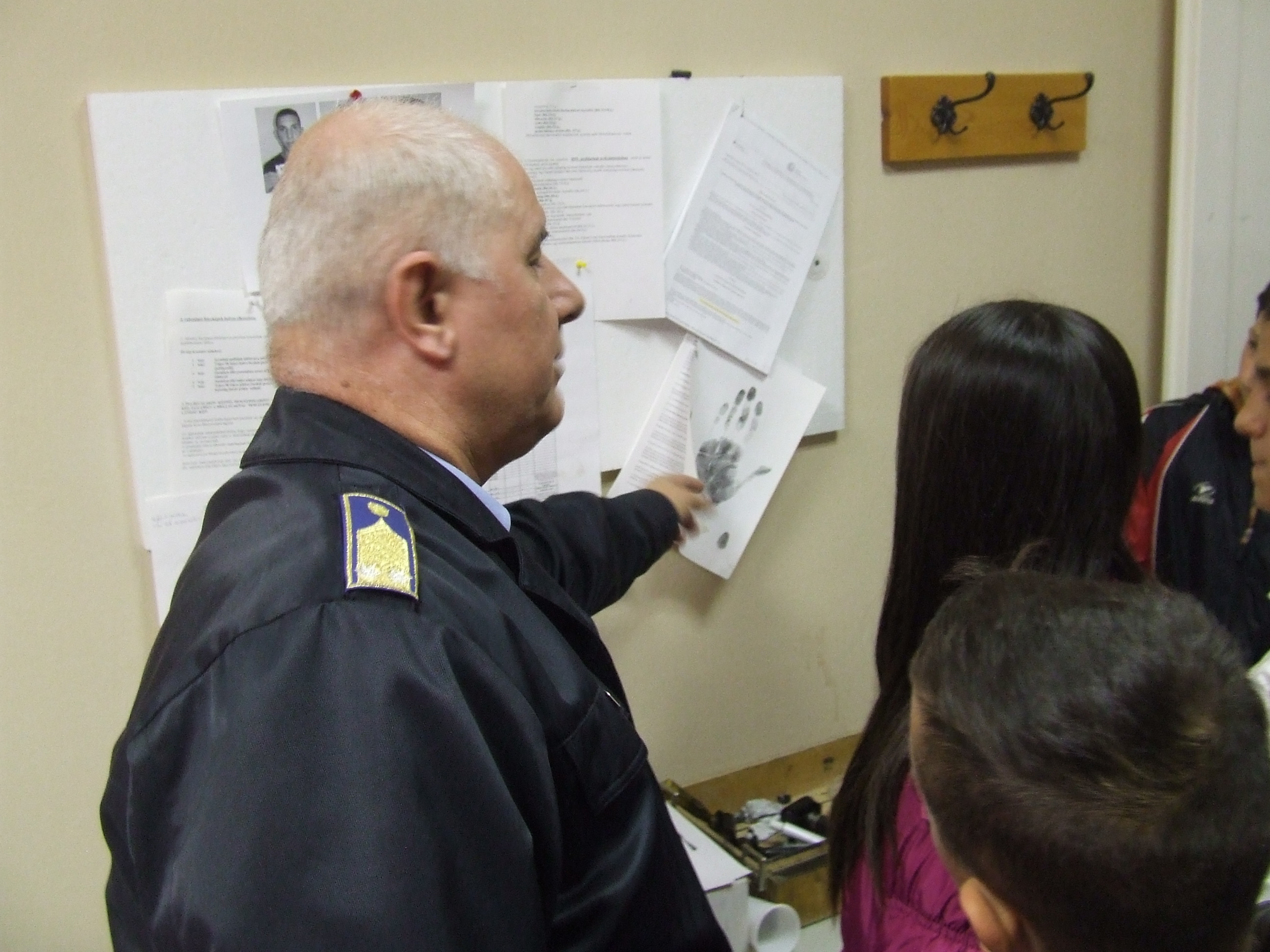 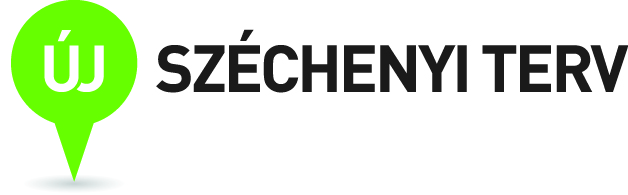 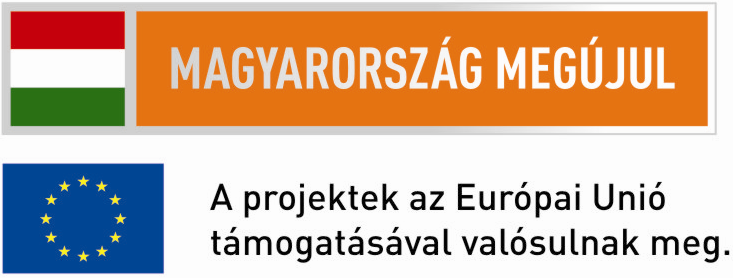 Személyes találkozás Pétervásárán
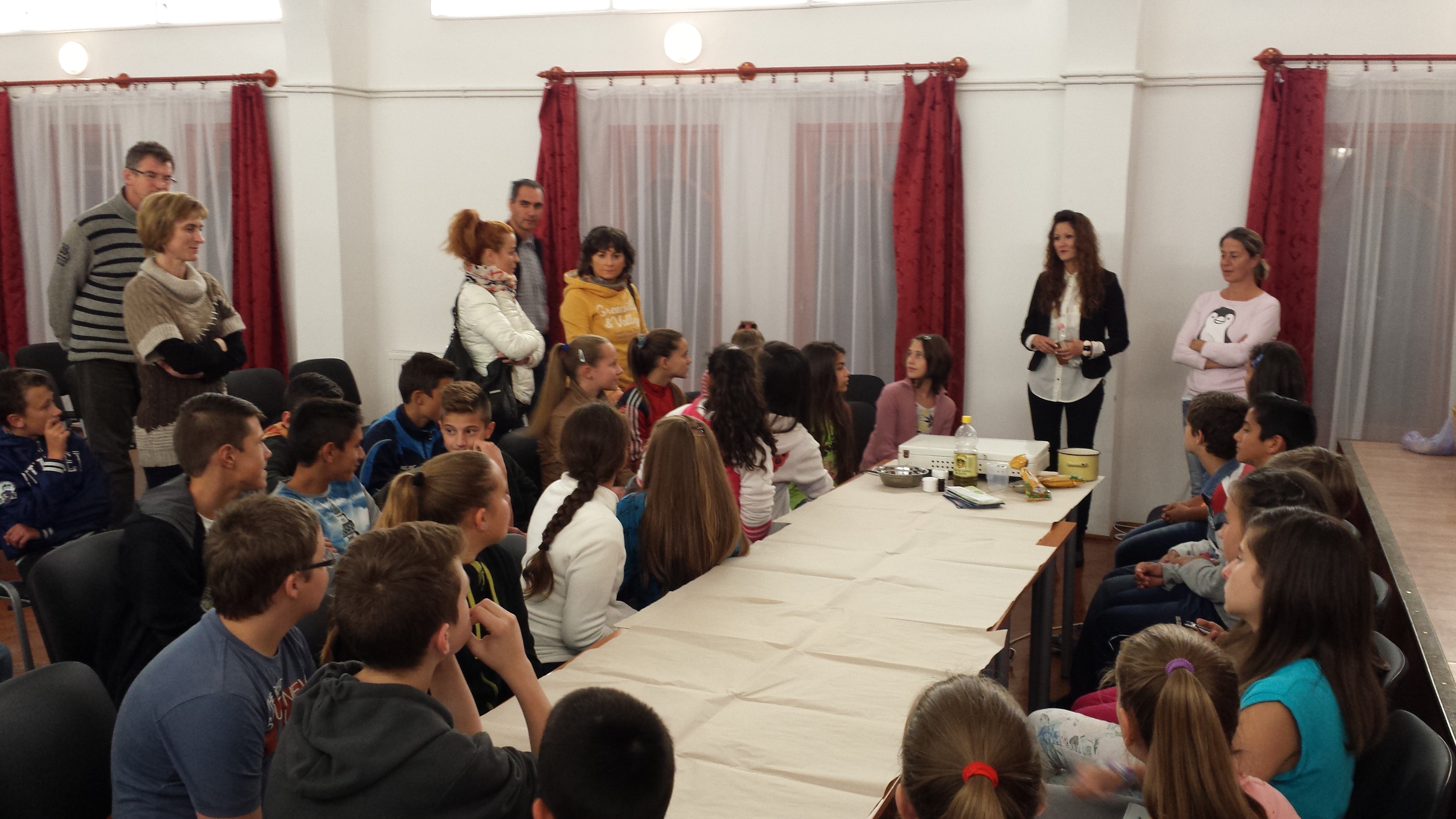 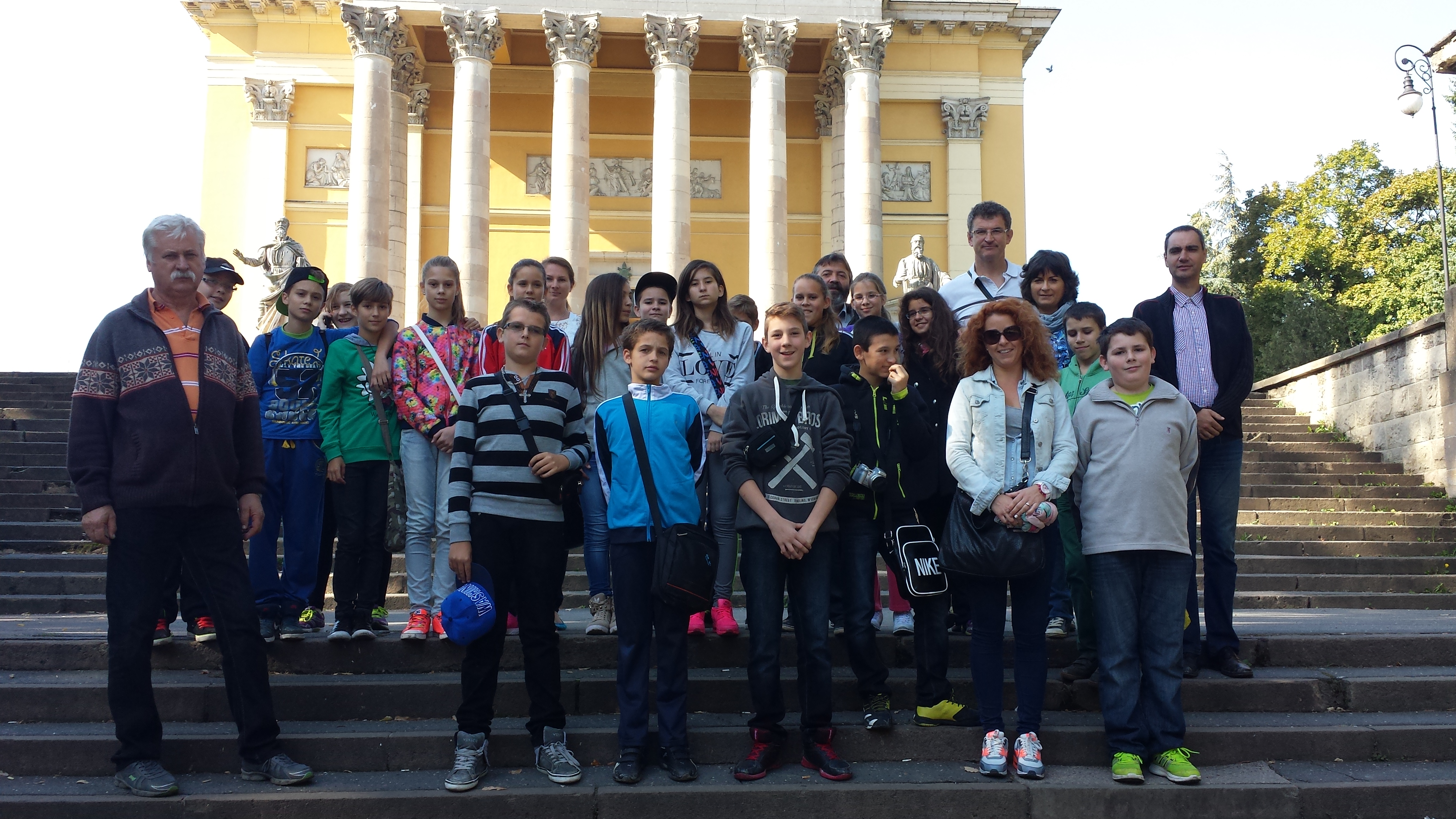 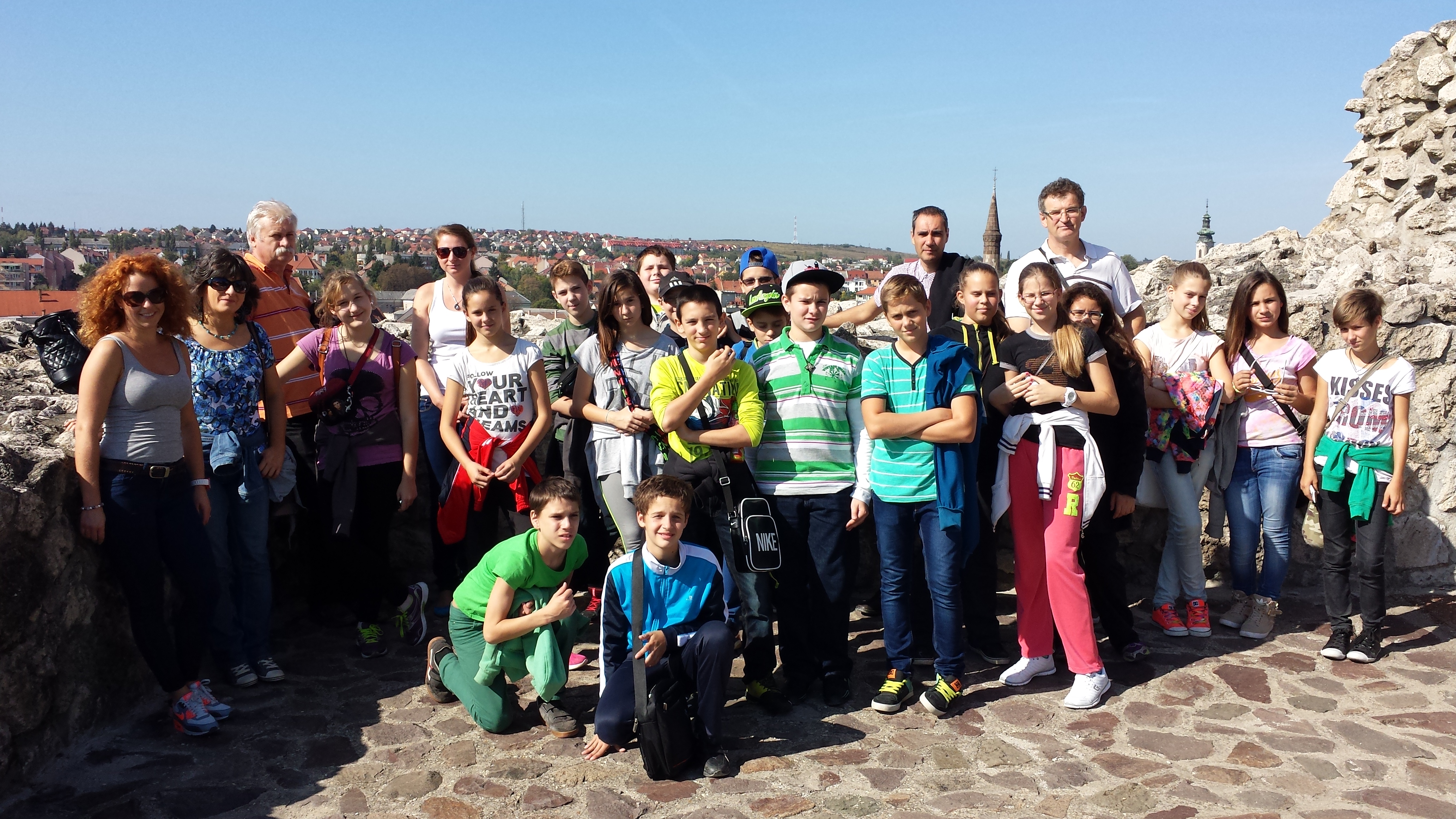 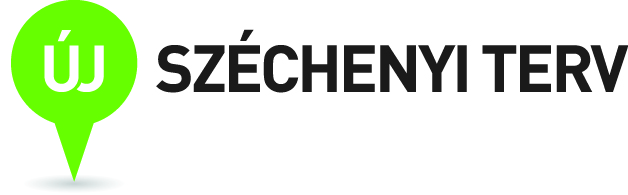 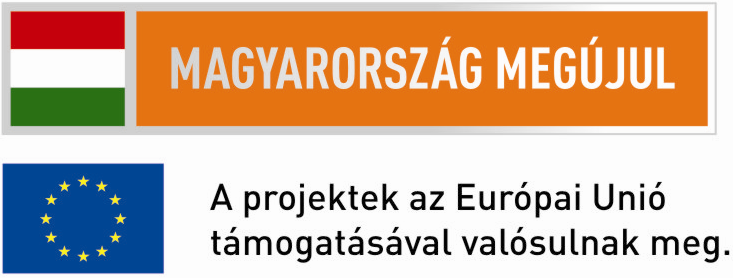 Projektzárás - Balatonboglár 2014.12.05
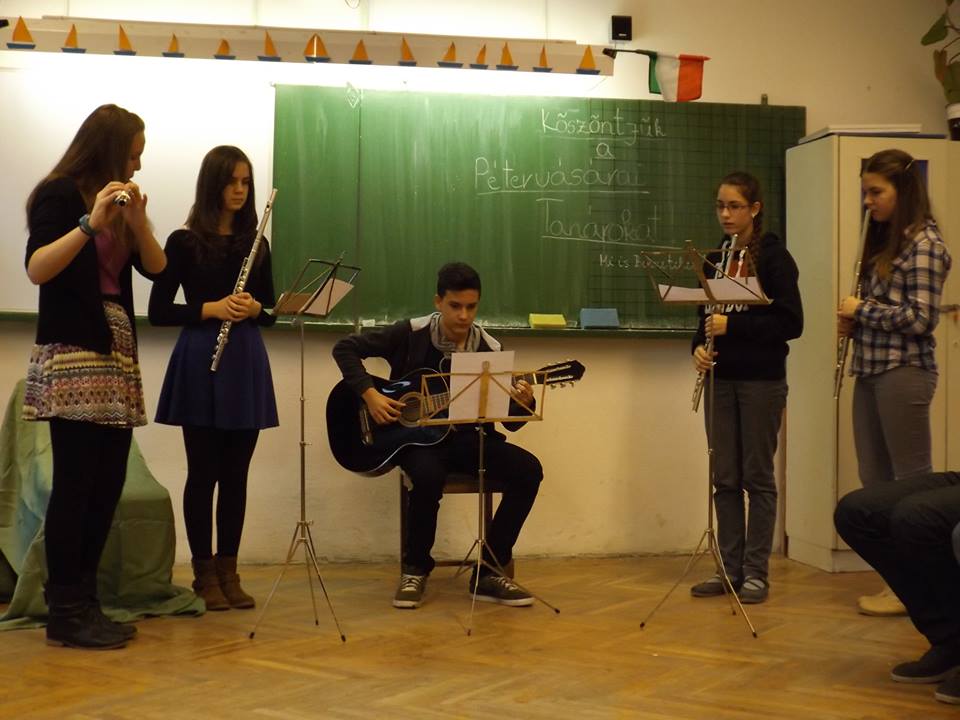 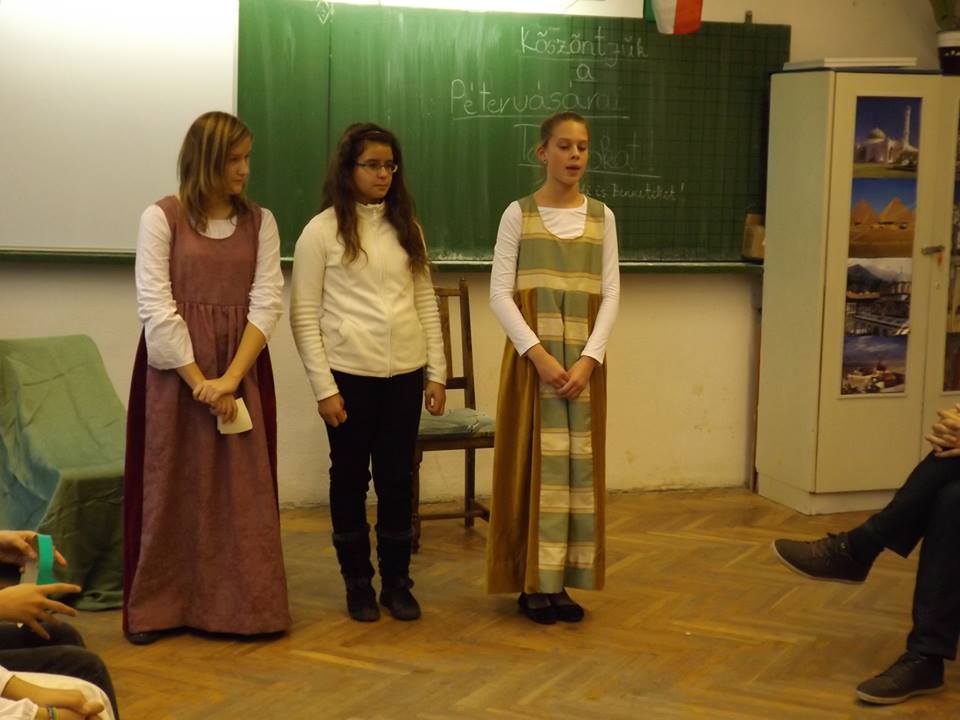 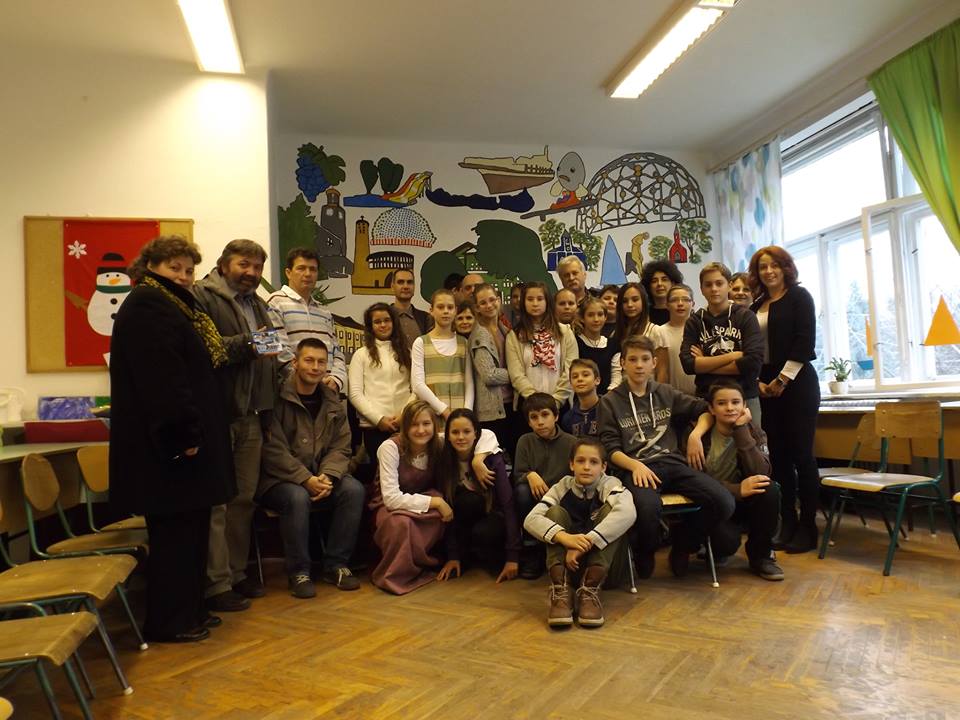 A sport nem csak testnevelés, hanem a léleknek is az egyik legerőteljesebb nevelőeszköze.
Köszönöm a figyelmet!